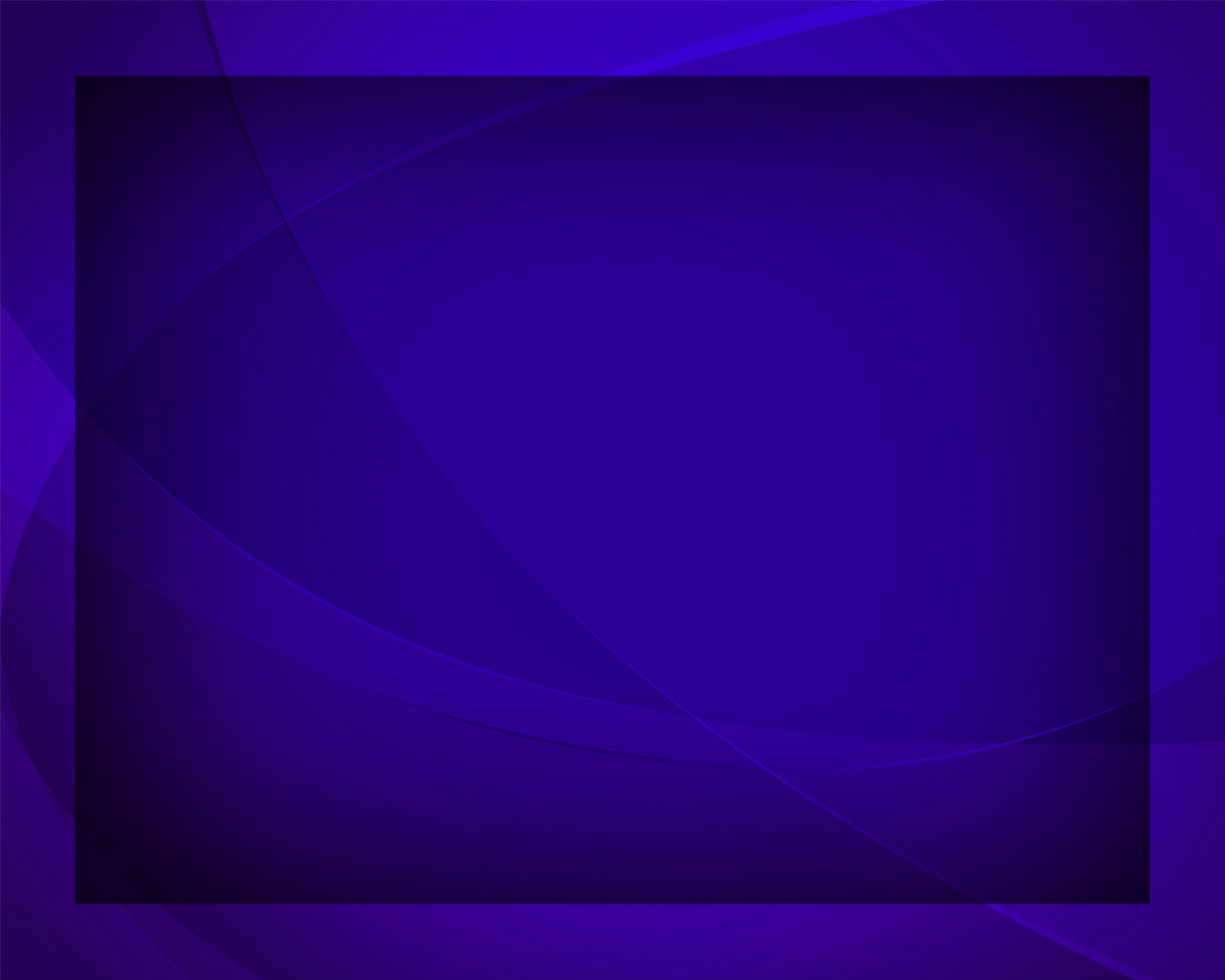 О, Слово дорогое
Гимны надежды №24
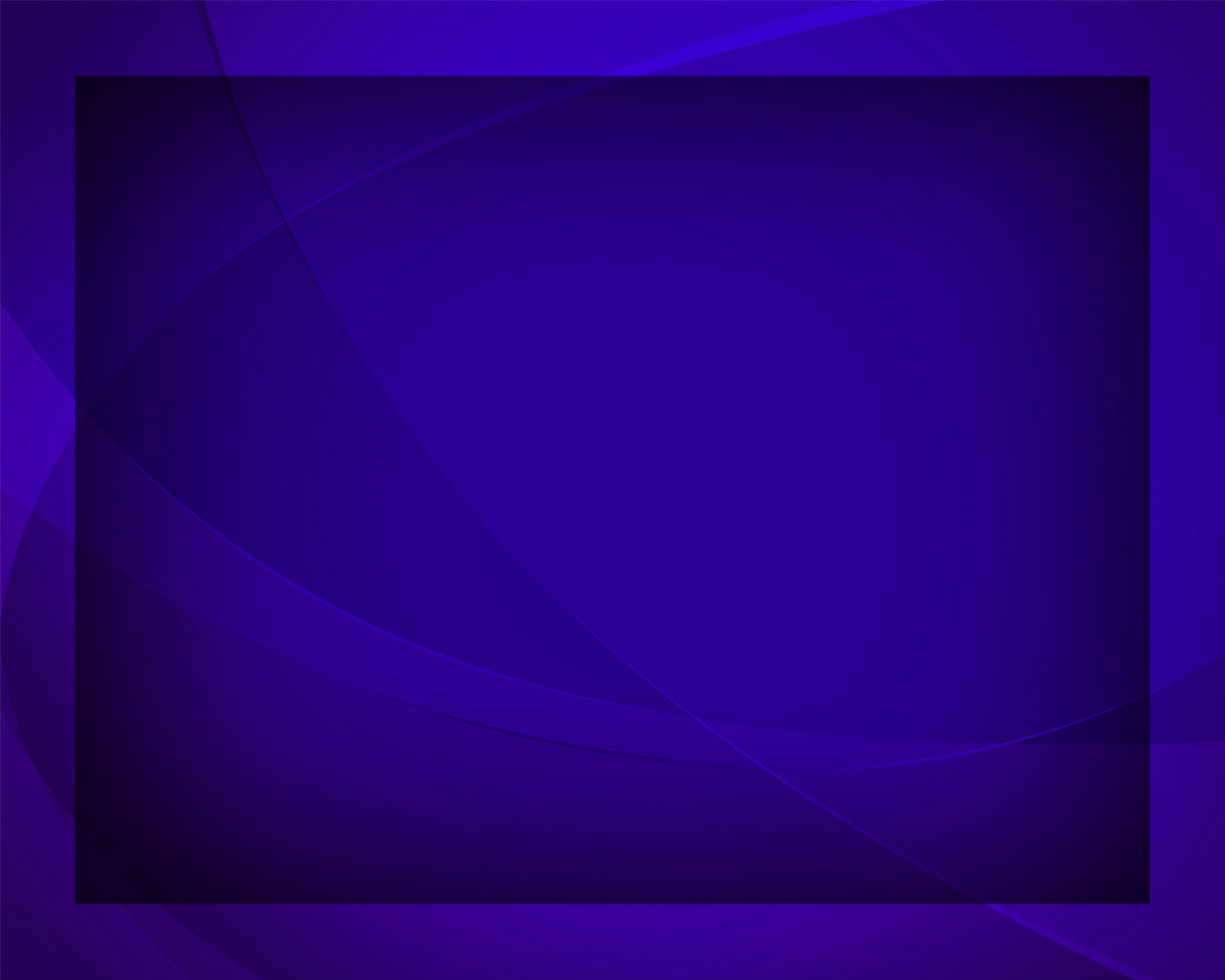 О, Слово дорогое! 
О, зов любви святой! 
В нём скрыто неземное
 блаженство и покой.
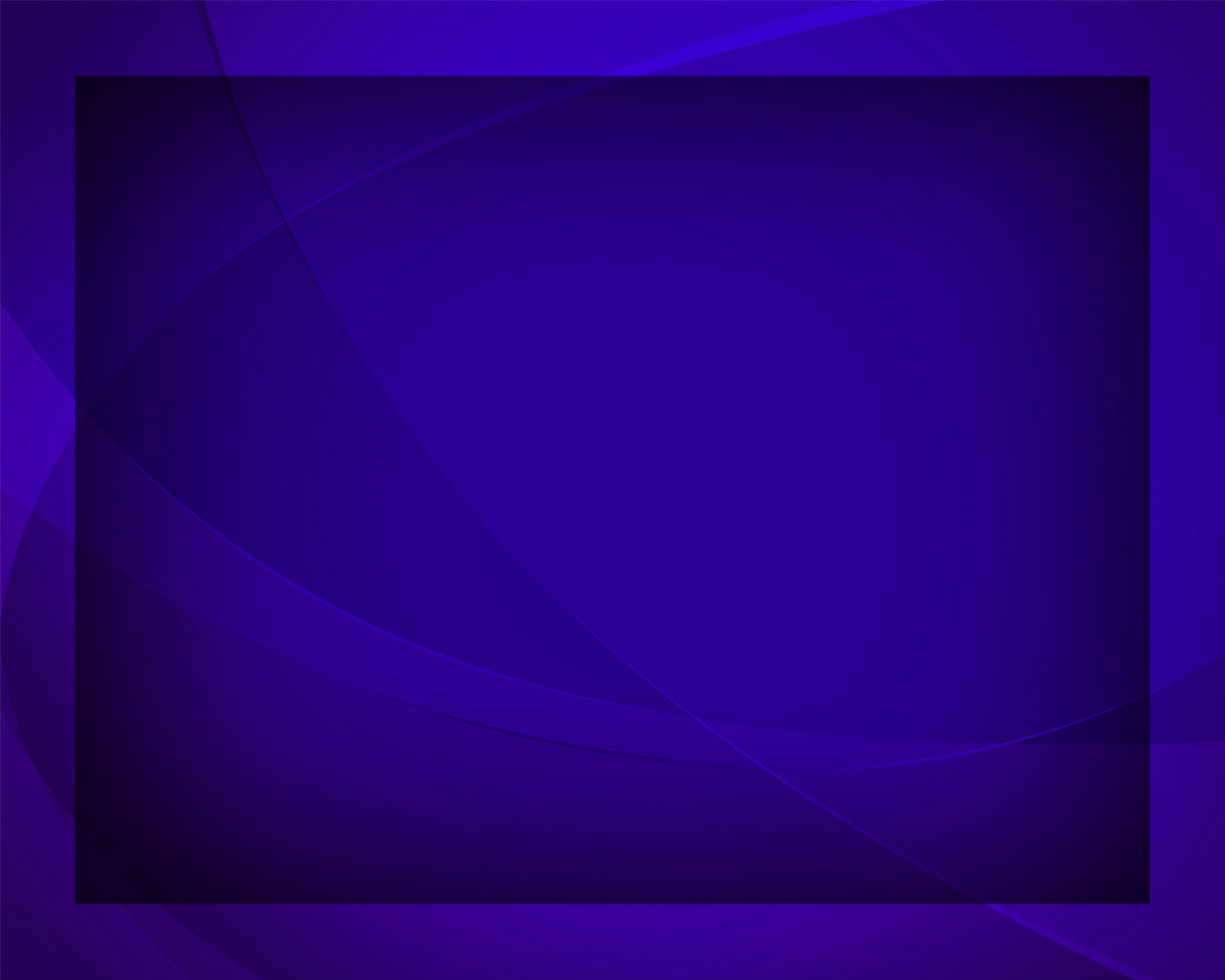 Всем бедным, утруждённым
На жизненном пути
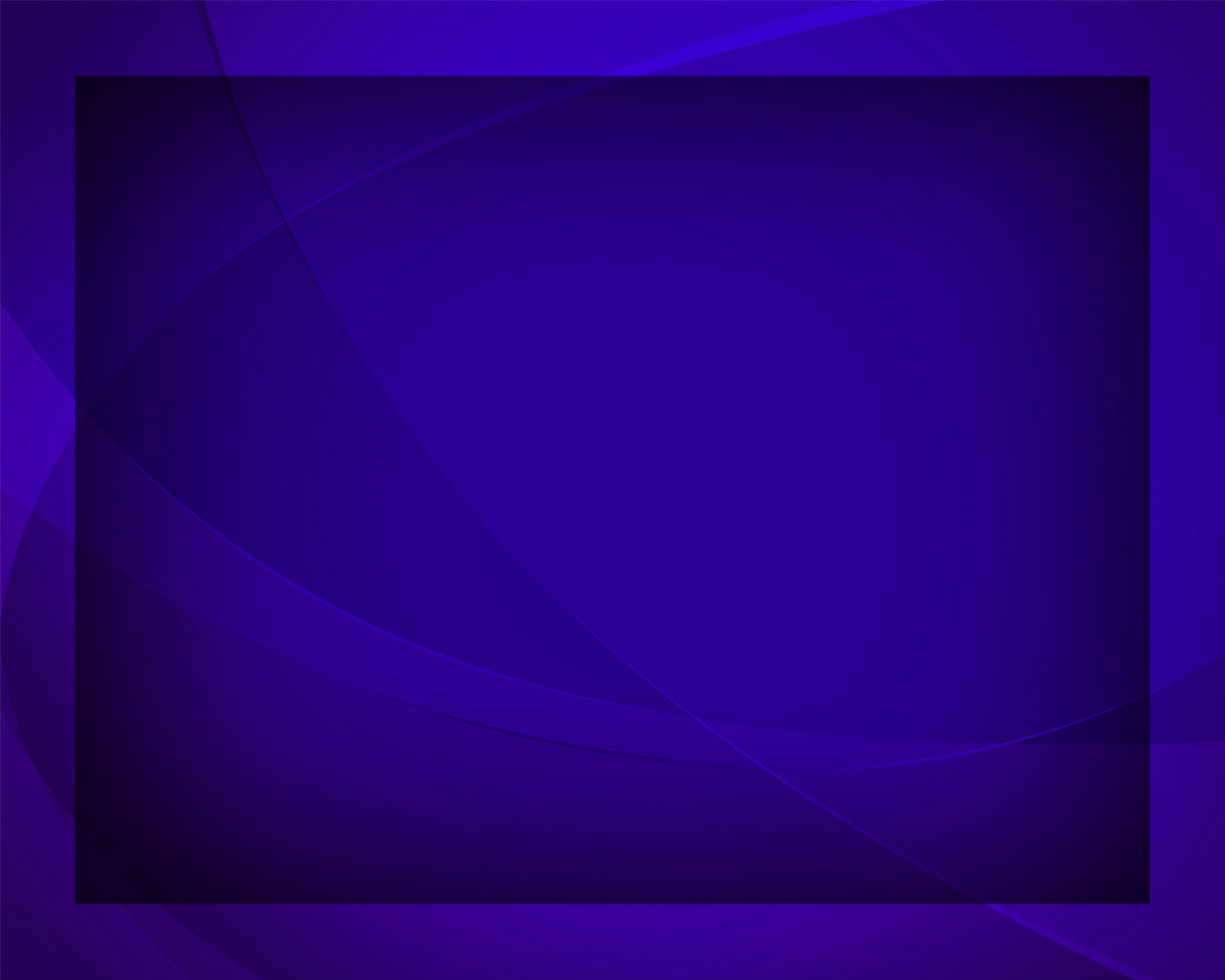 Дарует утешенье
Тот зов Христа: «Приди!»
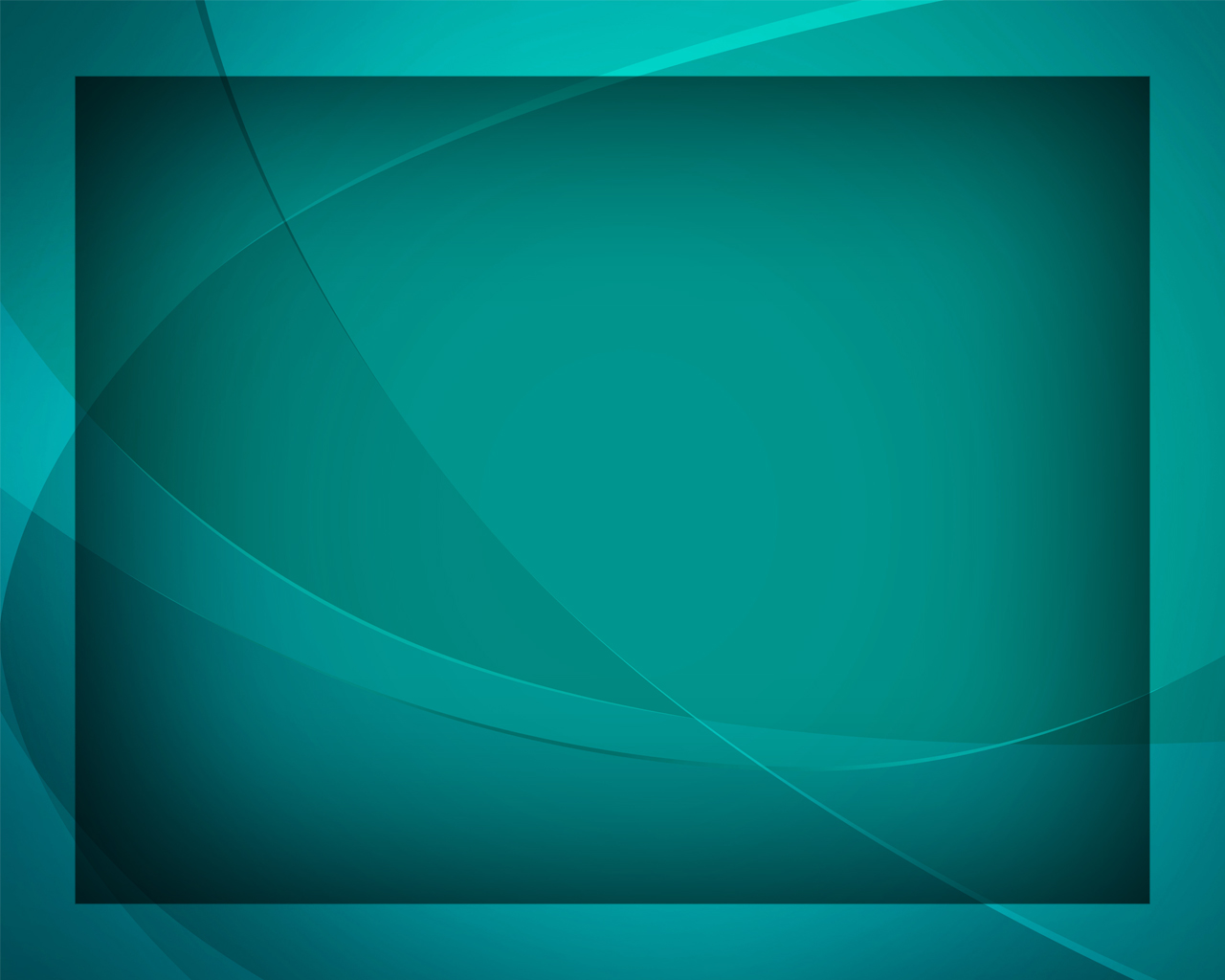 О, приди к Христу! 
О, приди к Христу! 
Бедный, утруждённый, 
О, приди к Христу!
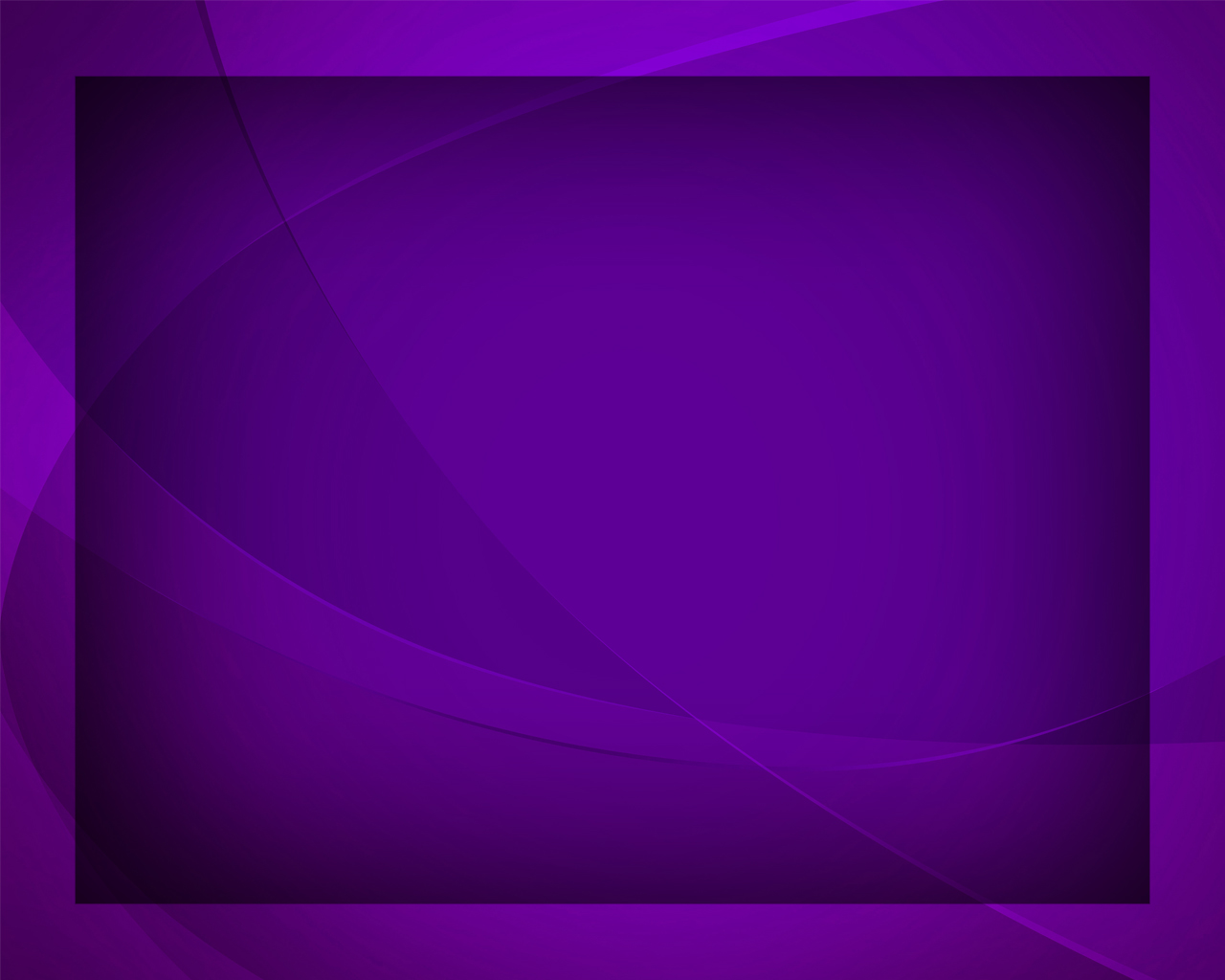 Те сладостные звуки влекут нас к небесам, 
Где мы забудем муки 
найдём 
покой сердцам.
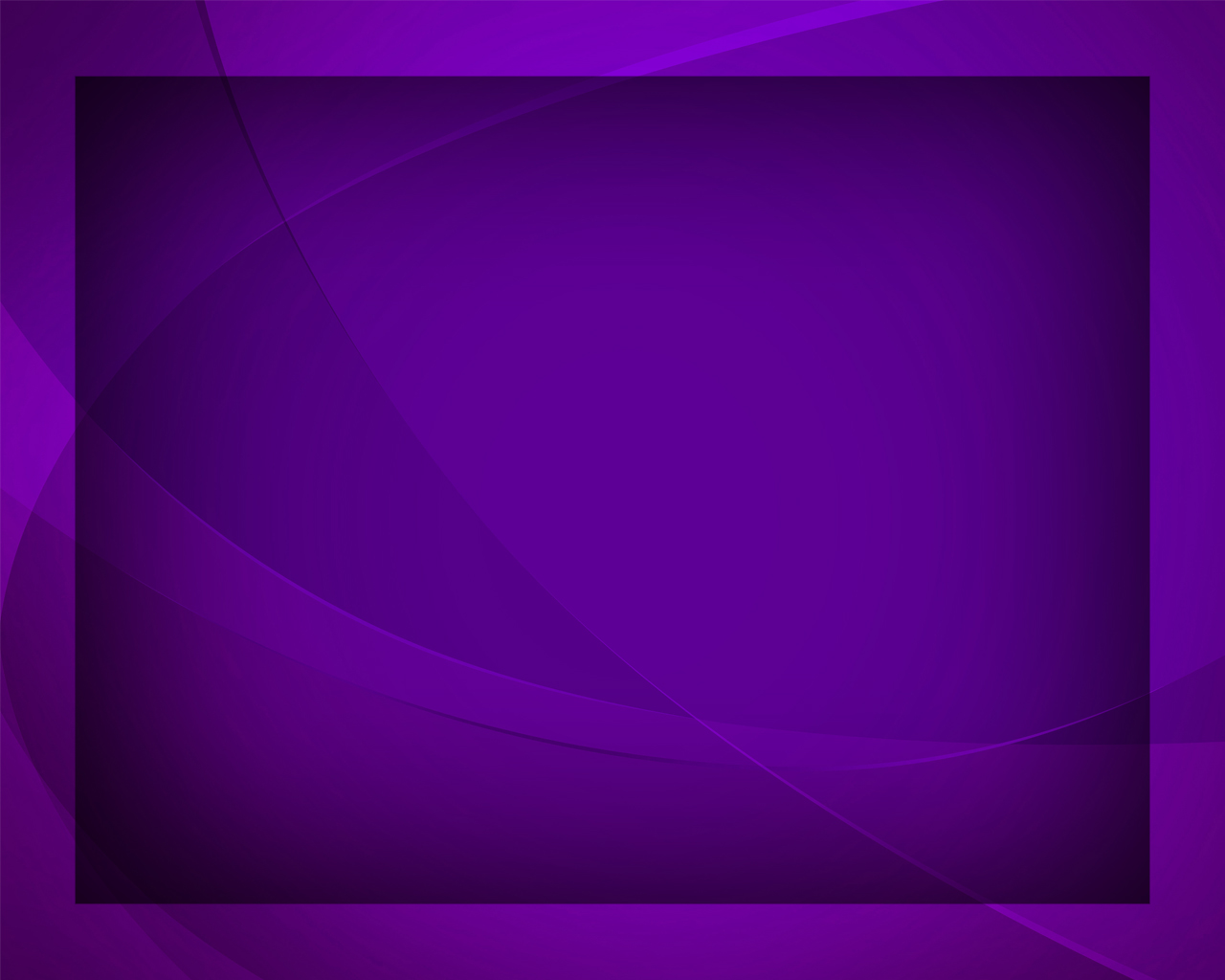 Тревогу и сомненье,
Мой друг, ты победи
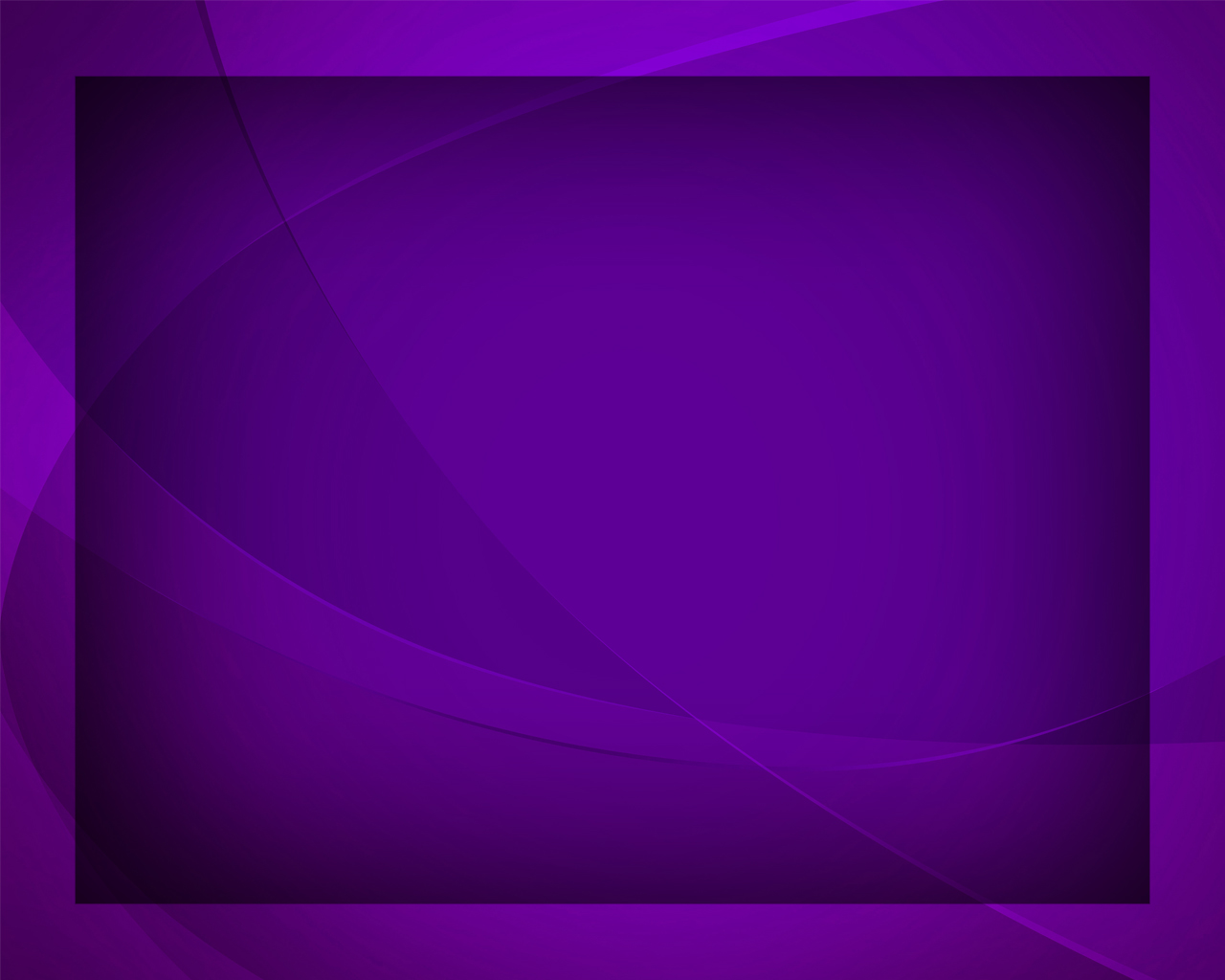 И слушай зов спасенья, 
Тот зов Христа: «Приди!»
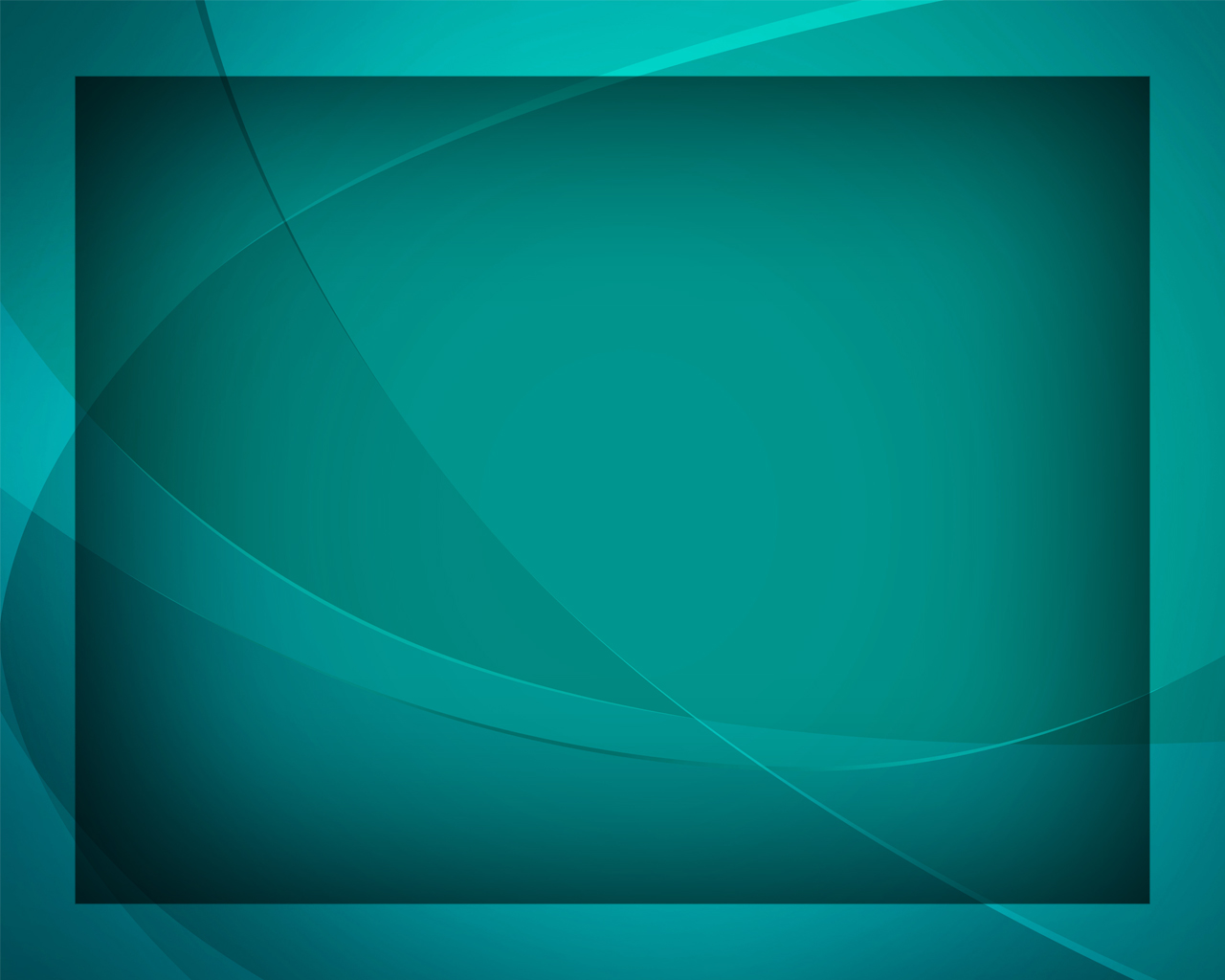 О, приди к Христу! 
О, приди к Христу! 
Бедный, утруждённый, 
О, приди к Христу!
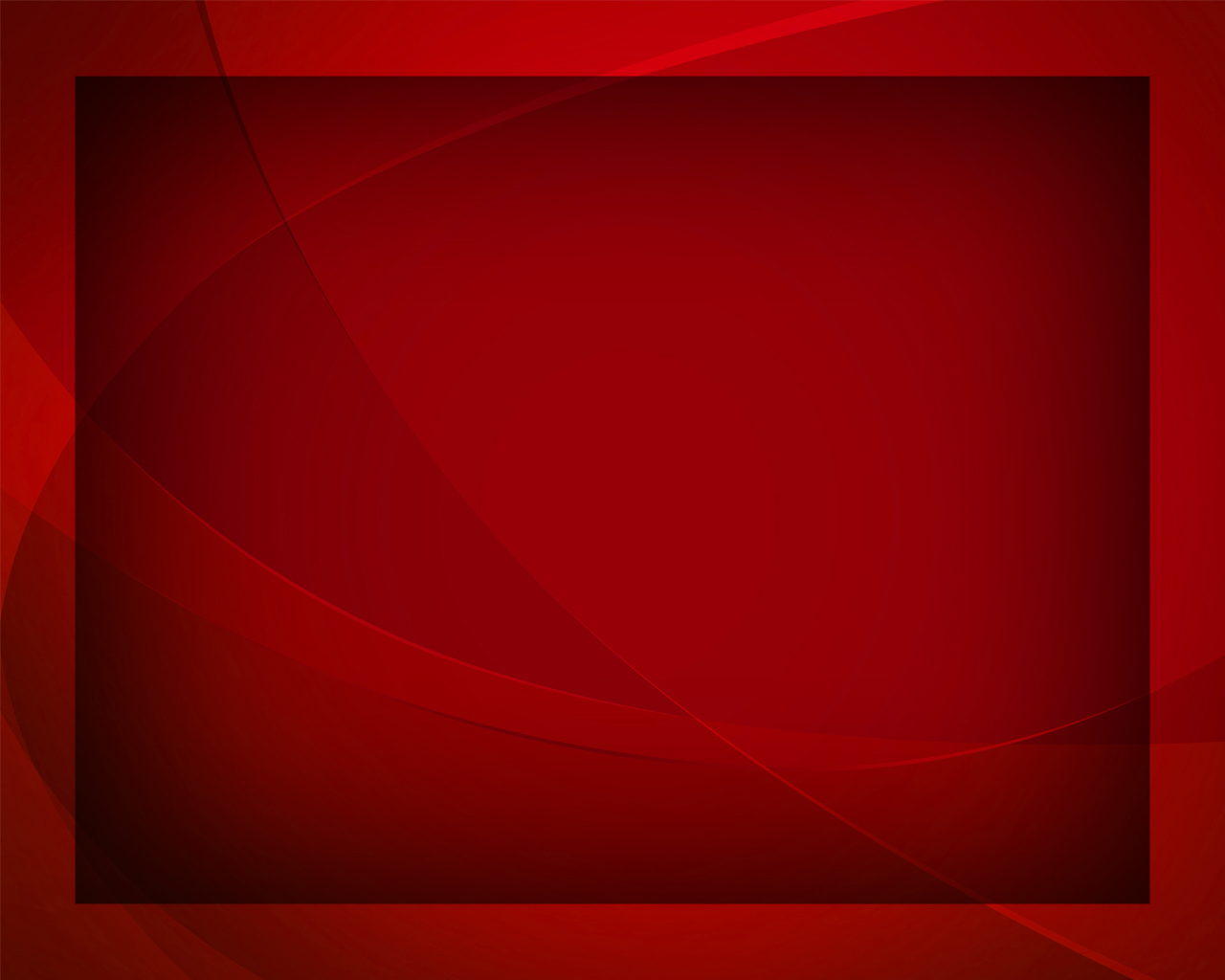 О Боже, дай мне силы 
принять 
небесный свет,
И верно до могилы хранить 
святой завет.
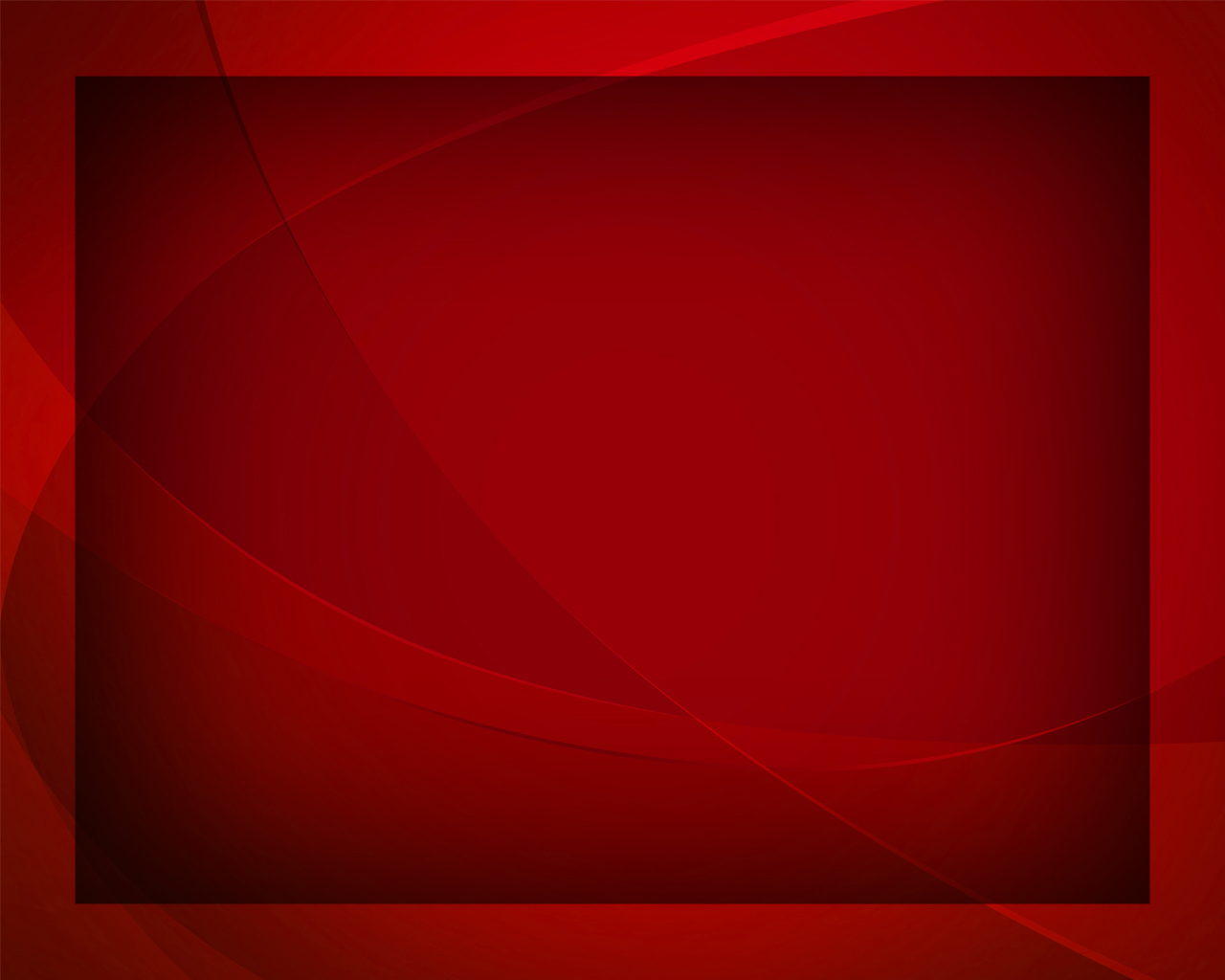 В чудесный край, желанный 
Ты Сам меня веди
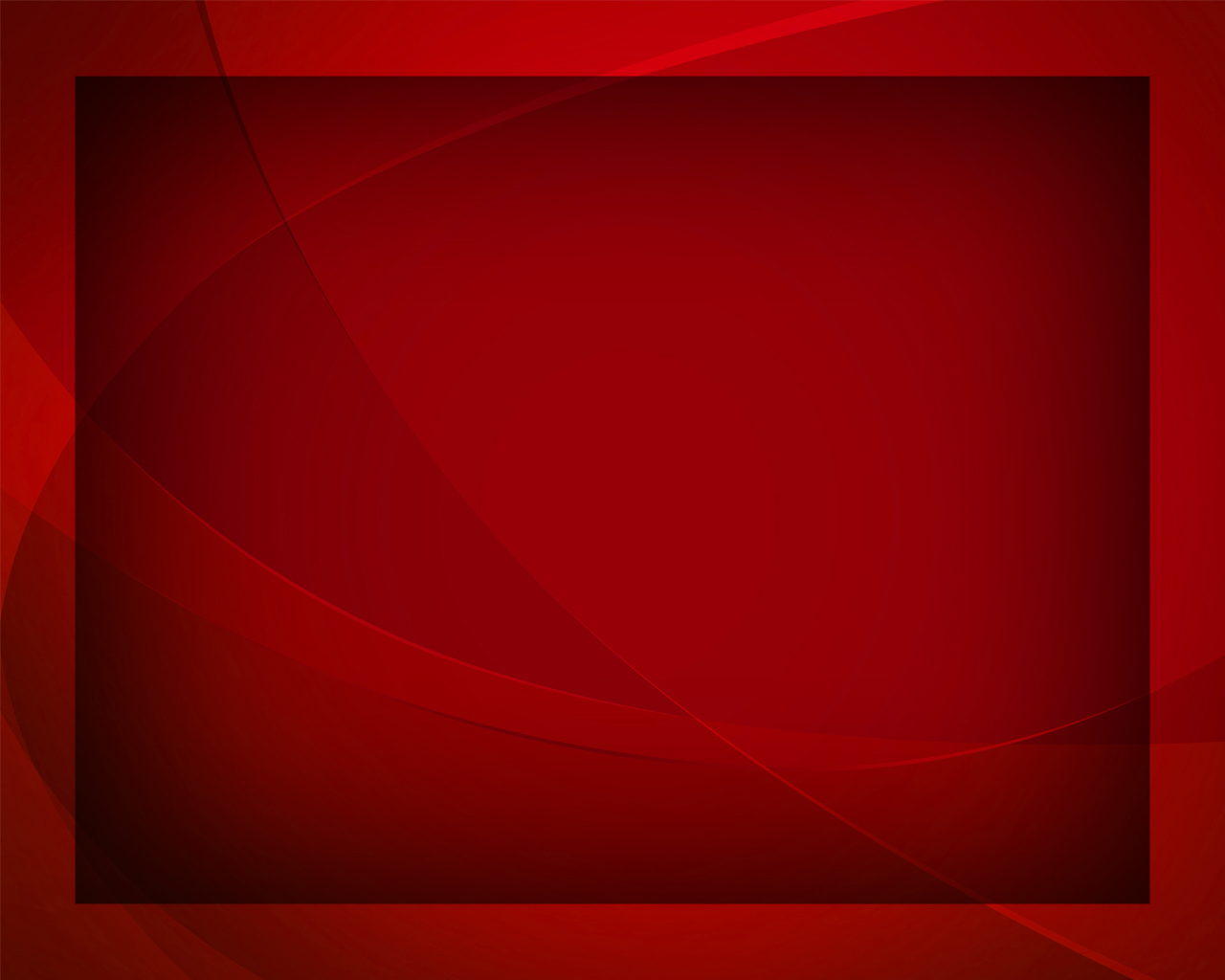 И дай мне там услышать 
Твой нежный зов: «Приди!»
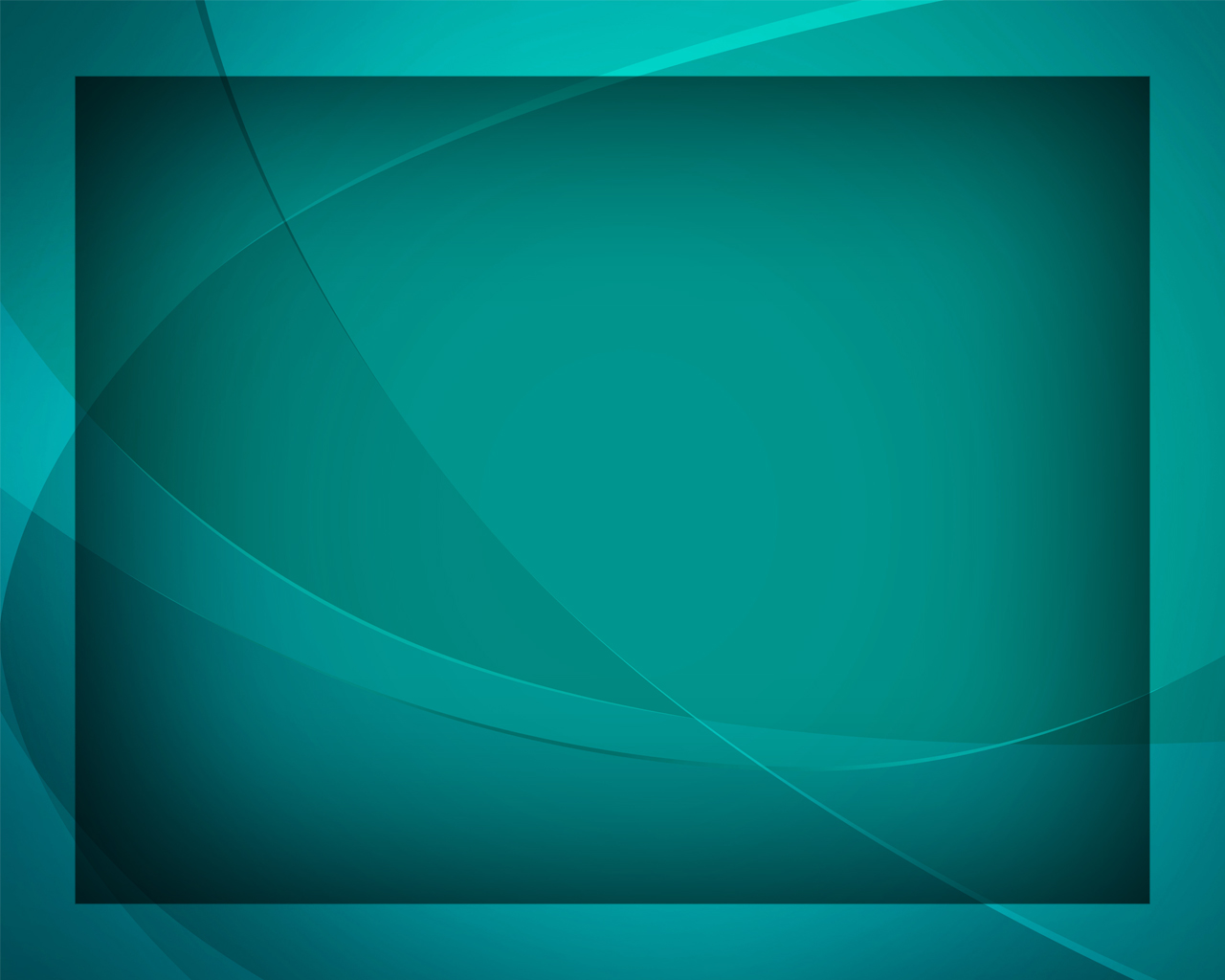 О, приди к Христу! 
О, приди к Христу! 
Бедный, утруждённый, 
О, приди к Христу!
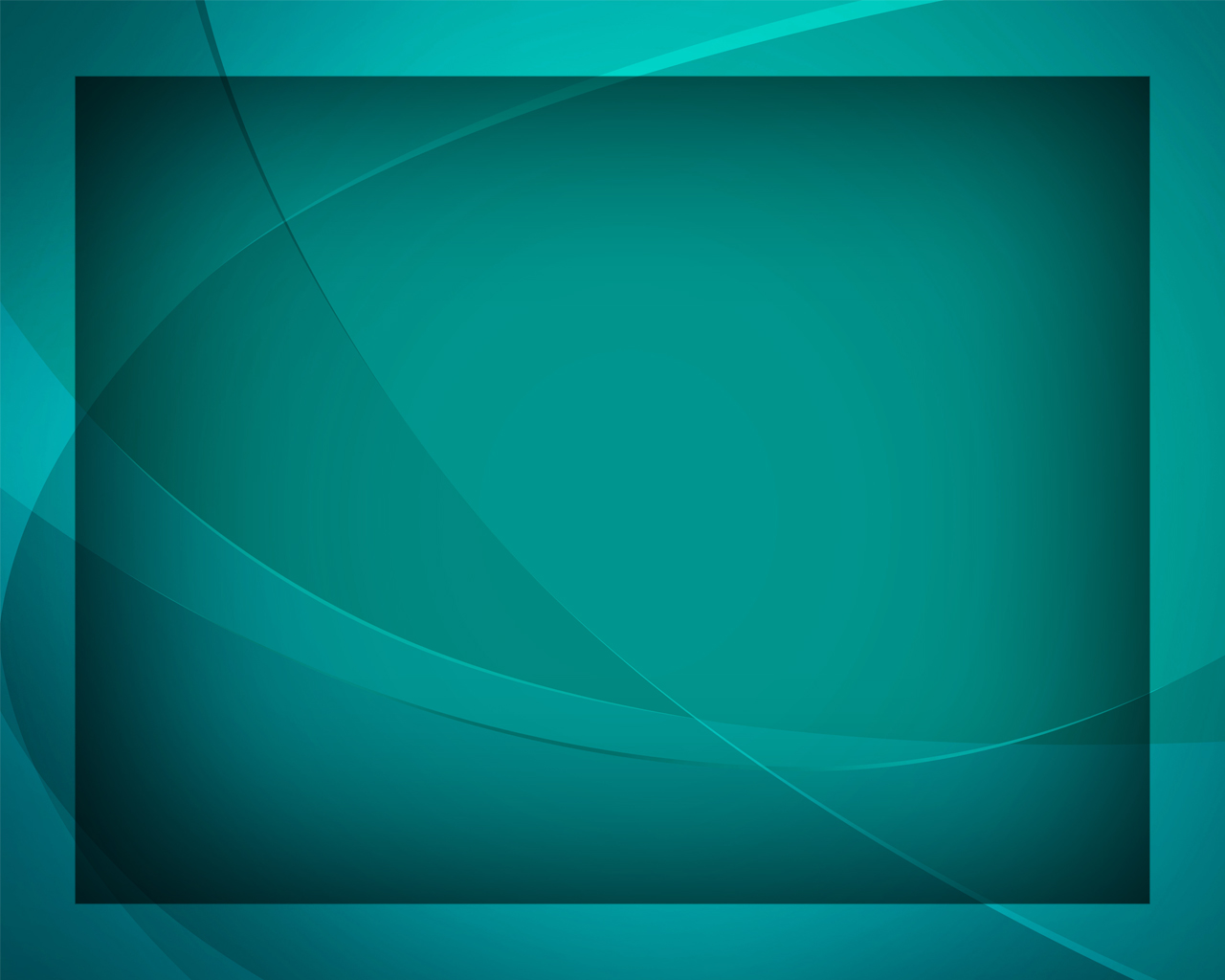